Arrays
IDIA 618.185
Spring 2012
Bridget M. Blodgett
Arrays
Method of storing larger amounts of information that is related in some way
e.g. The names of your intramural team 
$team = array('Bill', 'Joe', 'Mike', 'Chris', 'Jim');
Arrays begin counting at 0 and go up
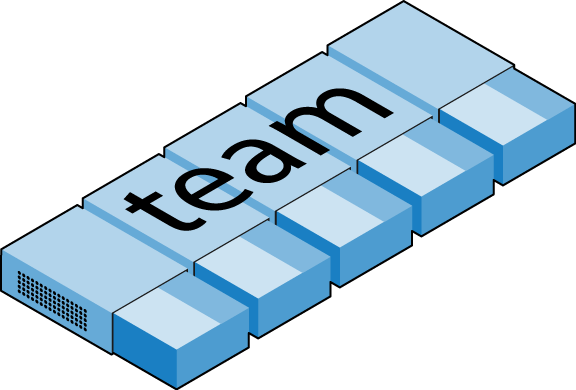 2
Metaphors For Arrays
Matchboxes Taped Together
Books inside a cardboard box
Shelves of boxes inside a warehouse at Amazon
Types of Arrays
Up til now we’ve only dealt with numerically indexed arrays
These arrays receive a index number which is associated with a particular piece of content within the array
Associative arrays allow the index to be a keyword instead of a number
Numeric Arrays
When creating a numeric array the index number associated with values of each “box” can be defined automatically or explicitly
$paper[] = “Copier” is an automatically indexed
$paper[4] = “Photo” is explicitly indexed
The print_r() function will allow you to print the contents of the array (including both the index and the value)
Alternatively a for loop may be used
Associative Arrays
Associative arrays use keywords as index items, making it easier to adjust or remember the location of information in the array
$paper['copier'] = "Copier & Multipurpose"; $paper['inkjet'] = "Inkjet Printer"; $paper['laser'] = "Laser Printer"; $paper['photo'] = "Photographic Paper";
This allows each “box” of the array to convey useful information to the programmer or anyone else looking at the PHP code
array Keyword
Instead of assigning each value of an array individually, it is often faster to employ the array() function to simply create an array out of a series of values
<?php 
   $p1 = array("Copier", "Inkjet", "Laser", "Photo"); 
   echo "p1 element: " . $p1[2] . "<br>"; 
   $p2 = array('copier' => "Copier & Multipurpose", 	'inkjet' => "Inkjet Printer", 'laser' => "Laser 	Printer", 'photo' => "Photographic Paper"); 
   echo "p2 element: " . $p2['inkjet'] . "<br>"; 
?>
Write an array variable of weather conditions with the following values: rain, sunshine, clouds, hail, sleet, snow, wind. Using the array variable for all the weather conditions, echo the following statement to the browser:
“We've seen all kinds of weather this month. At the beginning of the month, we had snow and wind. Then came sunshine with a few clouds and some rain. At least we didn't get any hail or sleet.”
foreach…as Loop
This loop is only for use with arrays
It allows you to go through each box in an array and do something to the value of that box
This will continue until the last box is reached before automatically exiting
Examples 6-6 & 6-7
An alternative is to use the list() and each() functions
Example 6-8
Allows you to use a different looping system
Multidimensional Arrays
Multidimensional arrays are arrays that contain other arrays within each box
Design and logic limitations usually means that arrays are nested no more than 3 deep
It can be useful to classify data into related categories
Example 6-10
Foreach…as loops may also be nested to allow the different levels of the array to be accessed
Additional Array Functions
is_array() checks to make sure the selected variable is an array
count() counts all the elements of the top level array. count($array,1) would also include all sub-arrays
reset() moves the pointer of the current foreach loop or each() function back to the first item of the array
end() moves the pointer of the current foreach loop of each() function to the last item of the array
sort() & shuffle()
sort() allows you to sort the items within the array according to their type
Numeric values are sorted lowest to highest
Alphabetic values are sorted a->z on the first letter
shuffle() puts the elements of an array in a random order
Both functions act directly upon the array, changing the order or its values permanently
explode() & compact()
explode() takes a string with a common separator and puts each word into one index of an array
Example 6-12
compact() takes several variables and assigns them and their values to an array
Compact requires an array of variable names so use ‘’ instead of $
compact() and explode() can be used together to extract all the words in several strings and assign it all to an array
extract()
extract() takes the key/value pairs from an array and turns them into variables
Very useful for taking information from the $_GET and $_POST variables
If the array key is the same as an existing variable it will overwrite the existing variable!
Additional parameters help avoid this
extract($_GET, EXTR_PREFIX_ALL, 'fromget');